Sorprendenti oscillatori magnetici
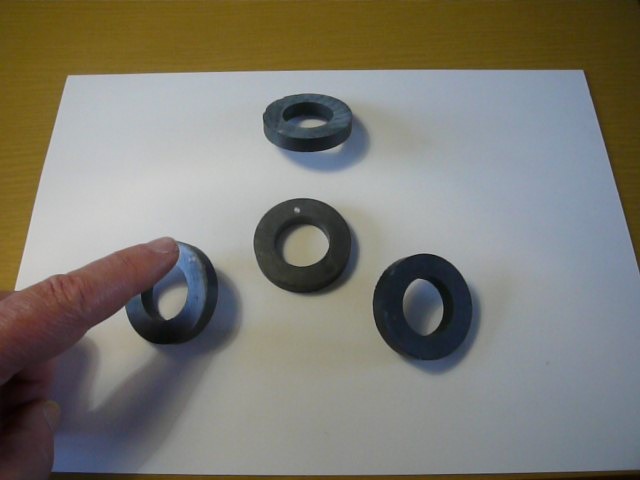 Pietro Cerreta  
IIS “A.M. Maffucci” & Associazione ScienzaViva - Calitri 
pietro.cerreta@tin.it
Cosa fare e cosa notare
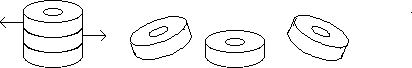 www.magneticsworld.it
Se le distanze sono uguali
La frequenza dipende dalla distanza
Interazione
Tre oscillatori accoppiati
Cosa accade
N
S
Pendoli accoppiati